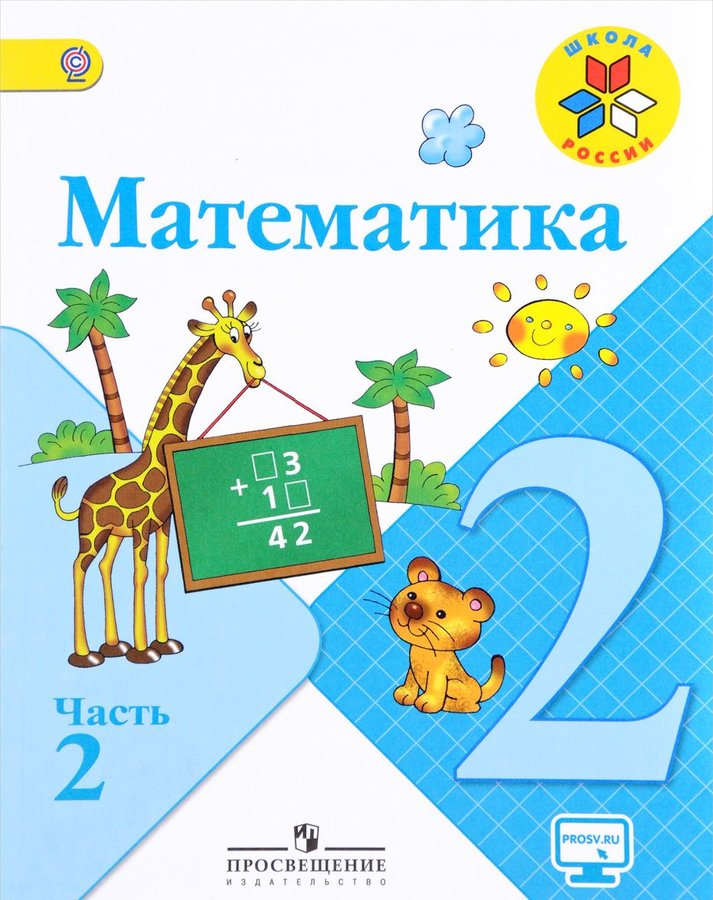 Выполнила:
Зотова Тамара Алексеевна
учитель начальных классов
Продолжите ряд чисел
10
8
2,  4,  6,  …,  …
20
25
5,  10,  15,  …,  …
1 + 8 + 3
6 + 6
10 + 5
2 + 4 + 9
4 + 4 + 4
5 + 5 + 5
3 + 9
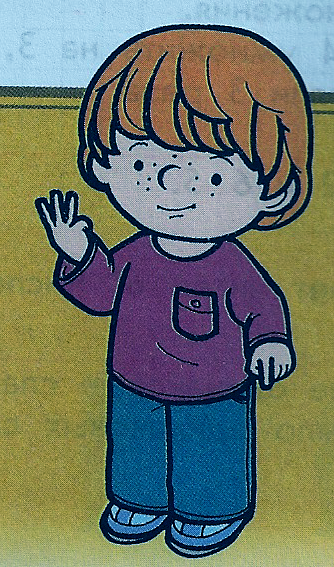 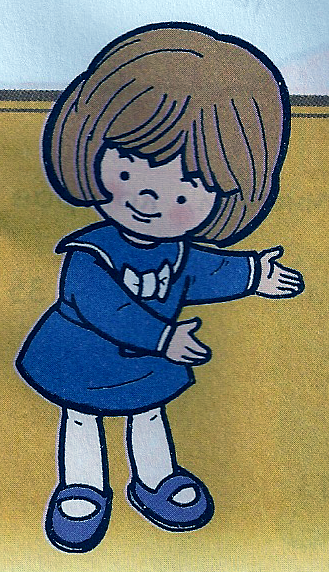 ?
2 + 4 + 9
5 + 5 + 5
6 + 6
4 + 4 + 4
10 + 5
1 + 8 + 3
3 + 9
12
15
6 + 6
10 + 5
2 + 4 + 9
3 + 9
4 + 4 + 4
5 + 5 + 5
1 + 8 + 3
три слагаемых
два слагаемых
2 + 4 + 9
4 + 4 + 4
3 + 9
1 + 8 + 3
5 + 5 + 5
6 + 6
10 + 5
неодинаковые 
слагаемые
одинаковые 
слагаемые
Вспомни!
Чем они отличаются ?
Как называются эти фигуры ?
Ркв = а + а + а + а
Ркв = а × 4
Р кв = ?
5 см
Тема урока: 
«Конкретный смысл действия умножения. Закрепление.»
Выберите числовые выражения, которые можно заменить умножением
8+8+8+8            3+3+3+4   
                 7-7-7 
2+7+2+7               1+2+3+4
               12+12+12  
    6+6+6
6 х 3
сколько раз
 повторялись 
одинаковые
слагаемые
какие
одинаковые
слагаемые
повторялись
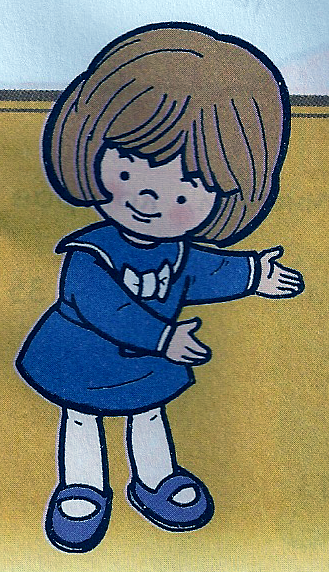 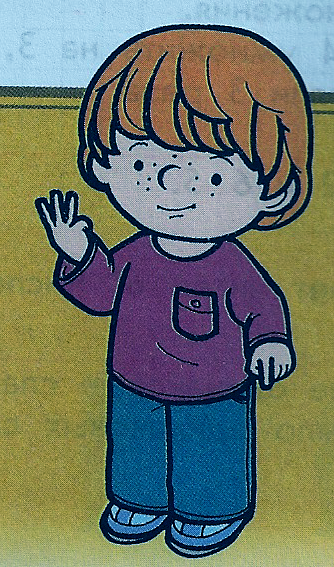 6+6+6